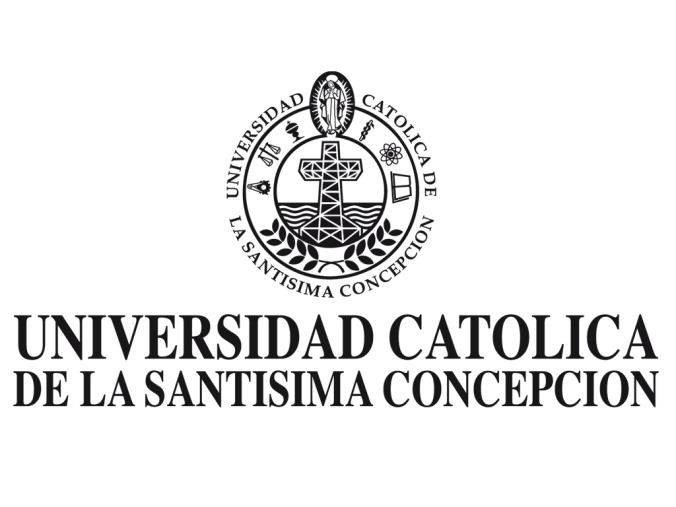 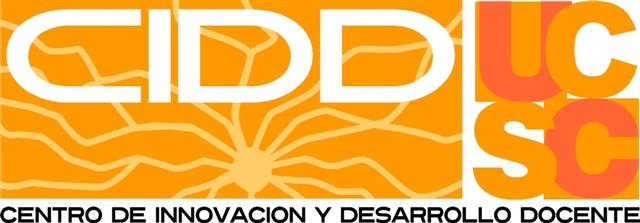 Claustro Dirección Docencia
Diciembre 2010
Visión

Consolidarse como un centro a nivel regional y nacional por su aporte a la calidad e innovación académica.
Misión

Centro encargado de asegurar la calidad de los procesos de enseñanza aprendizaje a través de la capacitación, investigación e innovación docente, en función de los requerimientos del modelo formativo institucional centrado en el aprendizaje de los estudiantes.
.
OBJETIVOS ESTRATÉGICOS
ESTRUCTURA DEL CIDD